Комунальна установа
«Центр професійного розвитку педагогічних працівників Вінницької міської ради»
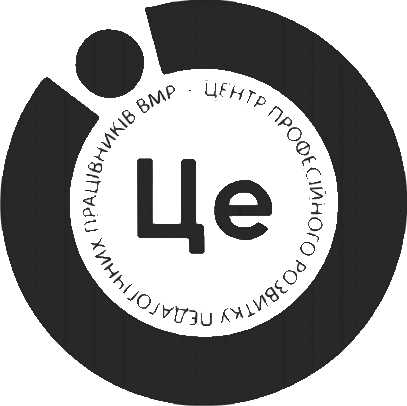 Дата проведення: 31.05.2022 р.
Час проведення: 11.00

Заняття міської Школи 
вихователя-стажера «Дебют»
закладів дошкільної освіти
Вінницької територіальної громади
Дитяче експериментування 
та винахідництво. 
Особливості реалізації освітніх завдань
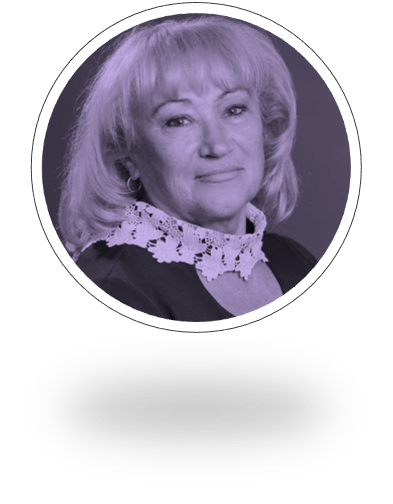 Спікер - консультант КУ «ЦПРПП ВМР»  Лариса Бондарчук
Цей загадковий світ дитинства…..
Малюкам цікаво все!
Для них кожна дрібниця має величезне значення!
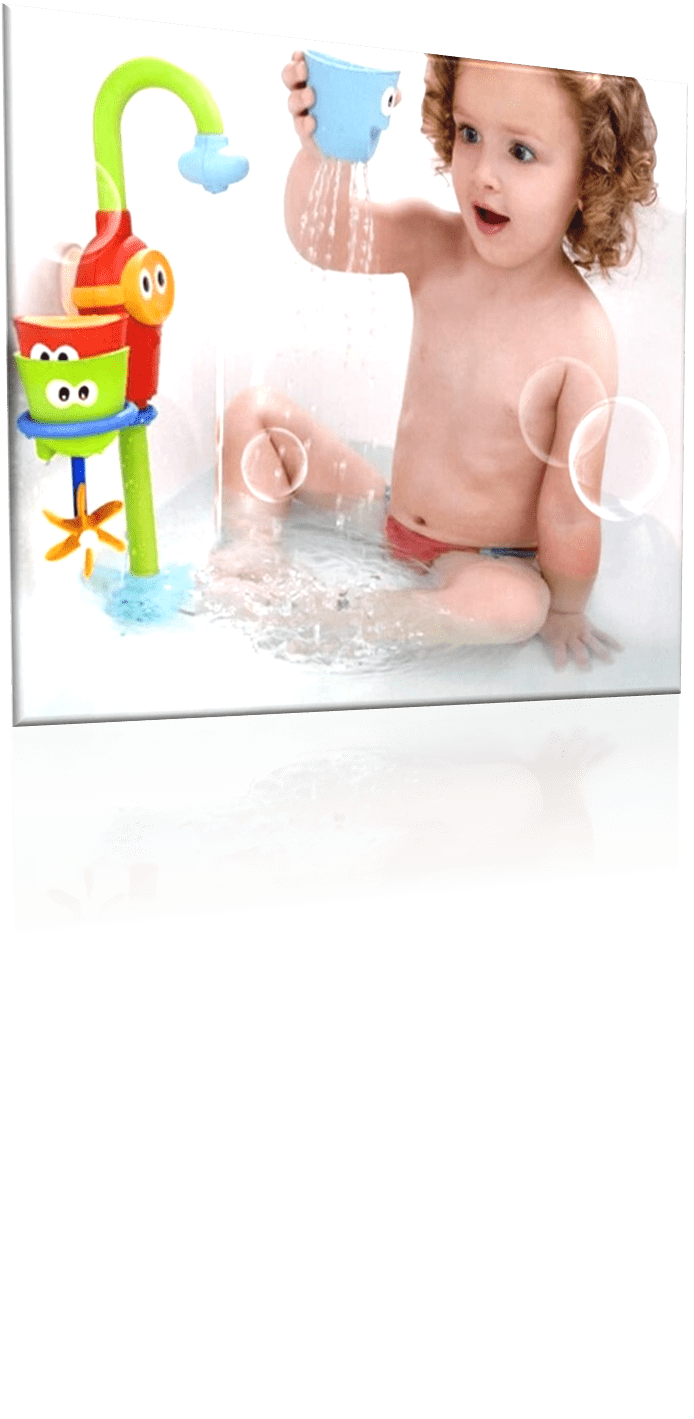 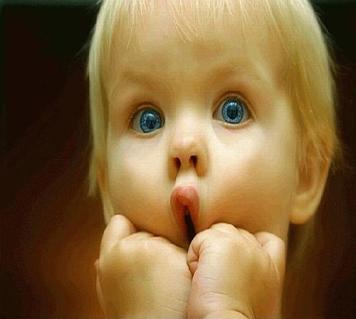 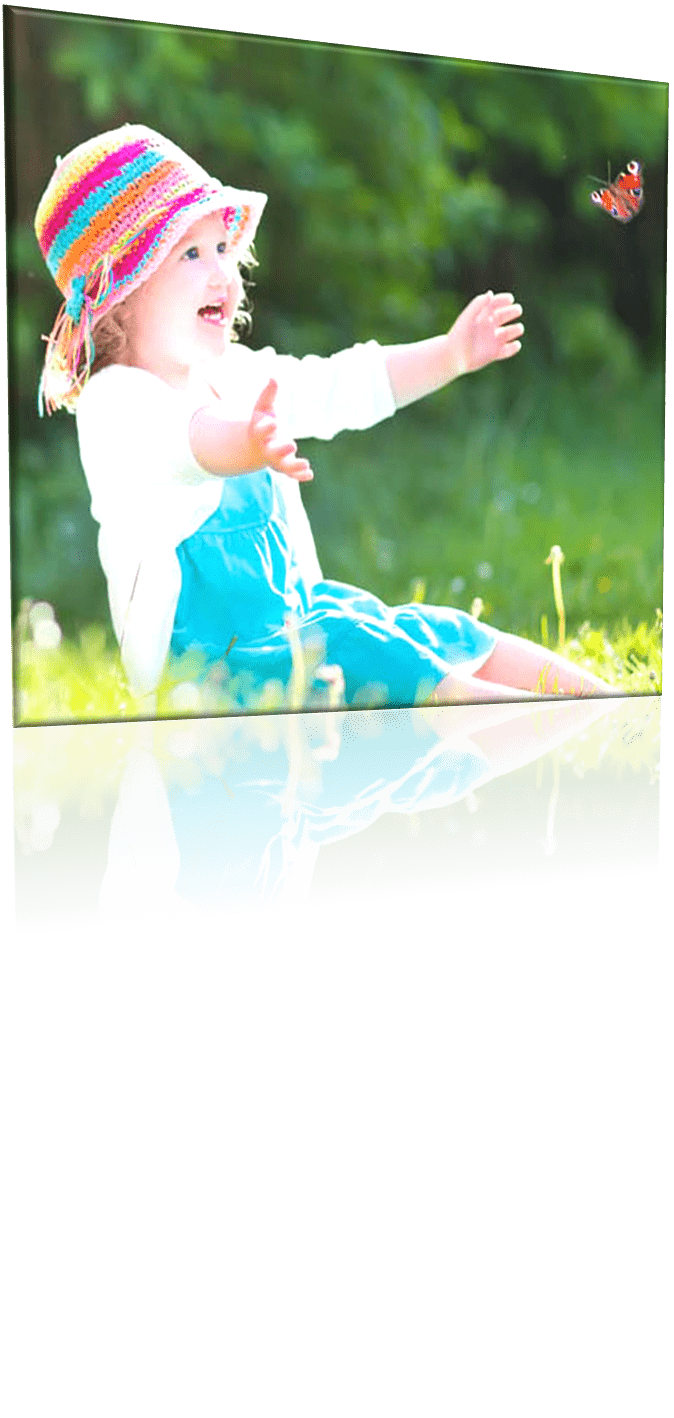 Освітні завдання варіативної складової Освітньої програми для дітей від   2 до 7 років «Дитина»:
підтримувати бажання дітей експериментувати і досліджувати;
мотивувати дітей до експериментальної та винахідницької діяльності;
розвивати  пошукові уміння, дослідницькі навички,  самостійність;
спонукати до активних дій під час пізнавальної діяльності;
розвивати пізнавальний інтерес до розмаїття об’єктів і явищ світу природи та предметного світу;
виявляти пізнавальну активність, спостережливість, винахідливість;
спонукати до міркувань, планування, цілепокладання;
формувати навички безпечної поведінки;
формувати емоційну сферу дитини та розвивати творчі здібності
Змістові акценти  розділу
«Дитяче експериментування та винахідництво»
 варіативної складової 
Освітньої програми для дітей від 2 до 7 років «Дитина» 

Пошуково-дослідницька діяльність - процес спільної роботи дитини й дорослого з метою виявлення сутності досліджуваних явищ і процесів, а також створення умов для розвитку творчої особистості, її самовизначення й самореалізації.
  Для досягнення цієї мети потрібно
 сформувати стійкий інтерес 
дошкільника 
до пізнавальної дослідницької
 діяльності, 
забезпечити високий рівень його 
дослідницьких умінь і навичок
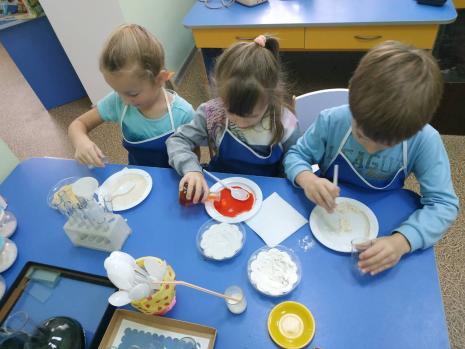 ОСОБЛИВОСТІ РЕАЛІЗАЦІЇ ОСВІТНІХ ЗАВДАНЬ РОЗДІЛУ 
Дитина – родина

Педагоги націлюють батьків вихованців про участь у дитячому експериментуванні.
Дитяче експериментування та винахідництво - це спільна та фантастично-захоплююча пізнавальна діяльність дітей і дорослих. Навколишнє середовище для дитини – 
це таємниці, загадки, знахідки, дослідження, пізнання. 

Світ для неї відкривається 
через досліди, 
експериментування, 
досвід її
 особистих переживань, 
відчуттів та дій
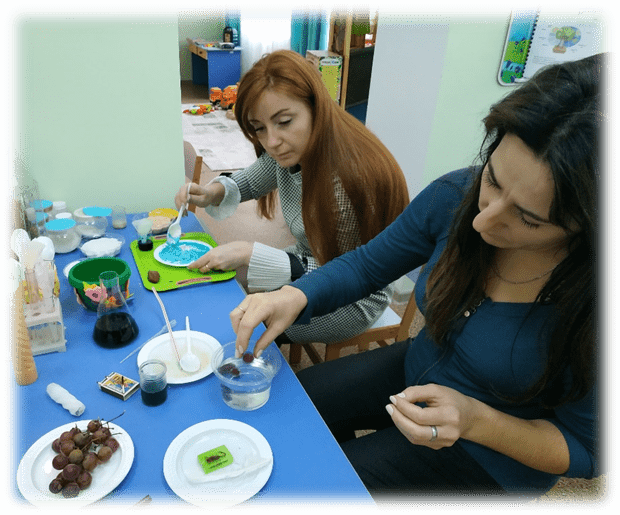 Дитина - родина
 По-перше, тільки діти знають, як розв’язати поставлене завдання (елементарність досліду). 
По-друге, у процесі дослідження формуються елементарні поняття та умовиводи.
 По-третє, для експериментування використовується звичайне та ігрове приладдя
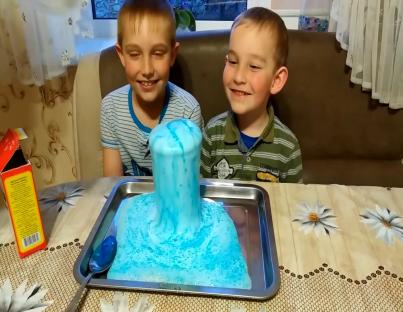 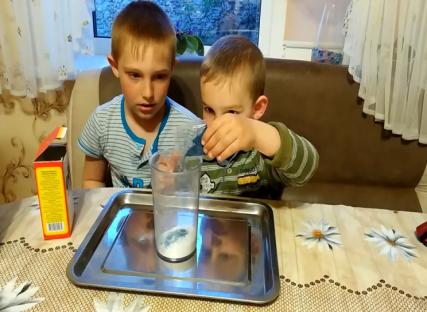 Дитина-родина

Чим багатший життєвий досвід, чим більше дитина накопичить яскравих, конкретних, реальних образів, тим краще вона пояснюватиме, розмірковуватиме про навколишній світ.

Для малюка важливо, щоб мама й тато підтримували його інтереси. 

Долучайте батьків до оснащення у групі закладу дошкільної освіти 
природничих осередків, дослідницьких центрів, 
збирання експонатів під час сімейного відпочинку, допомагайте в оформленні різноманітних колекцій
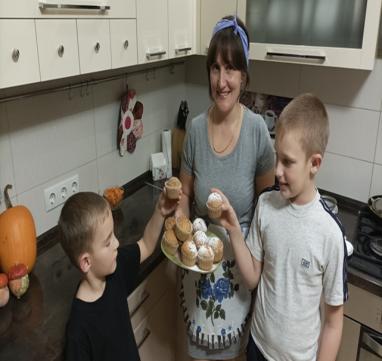 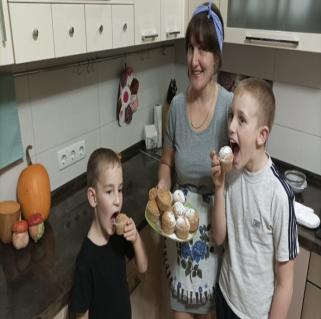 Дитина – родина
Пропонуйте разом з дитиною досліджувати, пізнавати цікаві факти про явища природи й оточуючий світ, створити необхідні умови для експериментування та винахідництва, а також прищепити любов до таких наук,
 як фізика, хімія, біологія.
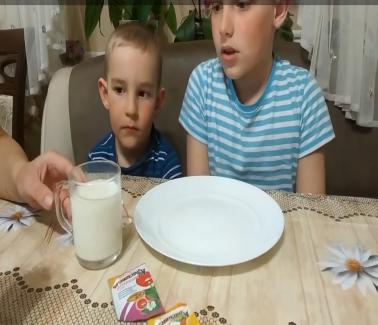 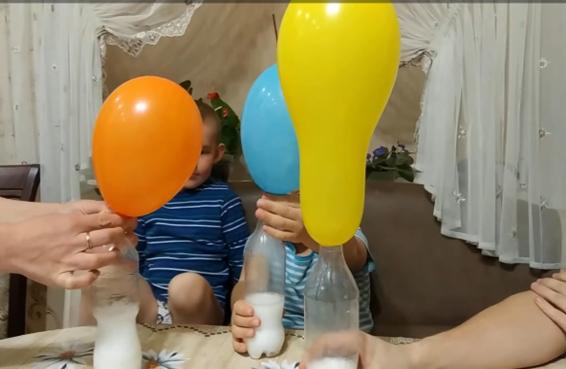 Дитина - педагог

Бажано організувати гурткову роботу, природничо-наукові центри, міні лабораторії, 
природничі осередки з 
дитячого експериментування та винахідництва. 
На початковому етапі
важливо прищепити інтерес 
і пояснити правила з безпечної 
поведінки під час дослідницької діяльності
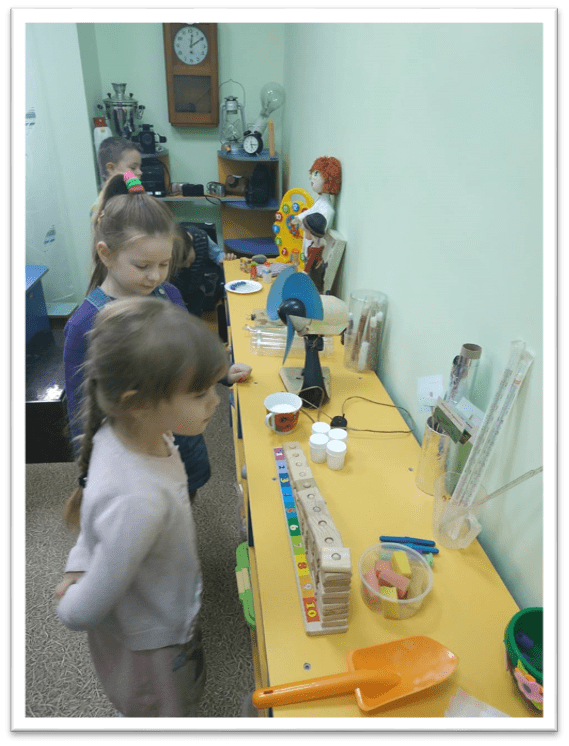 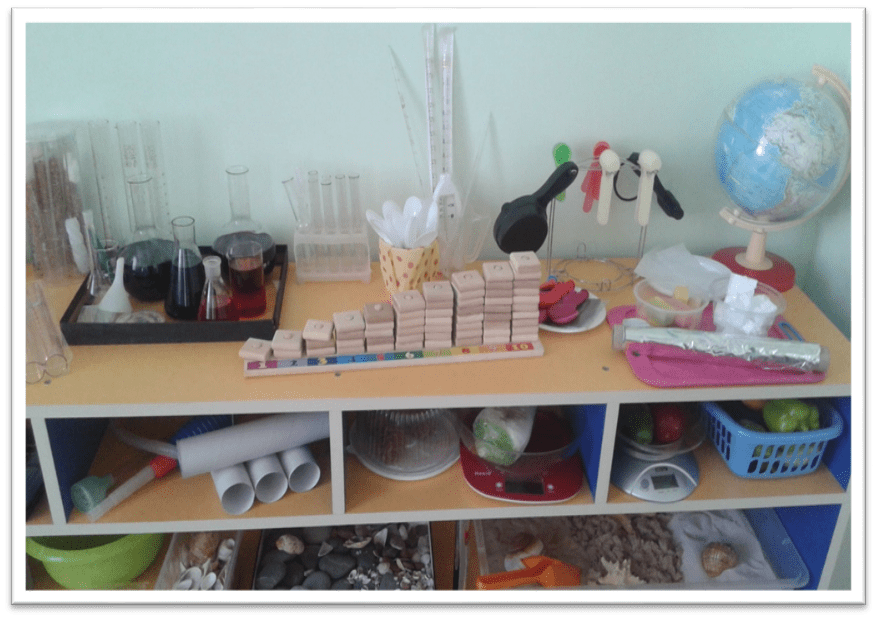 Дослід - відтворення будь-якого явища 
або спостереження за новим у певних умовах з метою вивчення, дослідження.
 Це важливий шлях пізнання. 
Цінність його полягає в тому, що для власної діяльності діти не отримують готових знань від педагога. 
Досліджуючи те чи інше явище,
 дитина здобуває знання 
у певній логічній послідовності
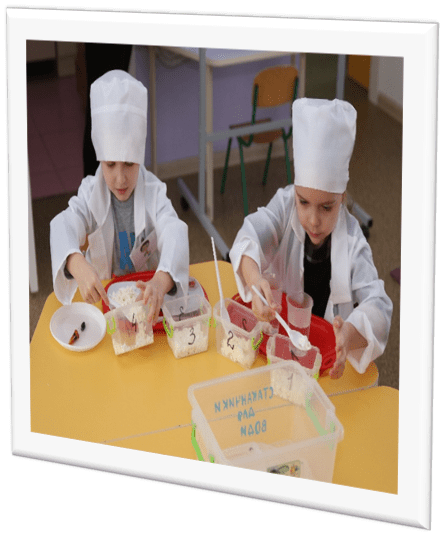 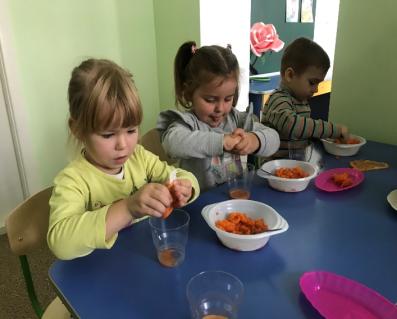 Експериментальна діяльність 

формує допитливість, сміливість, 
гнучке мислення.
 
Привчайте дітей застосовувати 
різні прийоми для досягнення мети,
переборювати страх перед будь - якою ідеєю
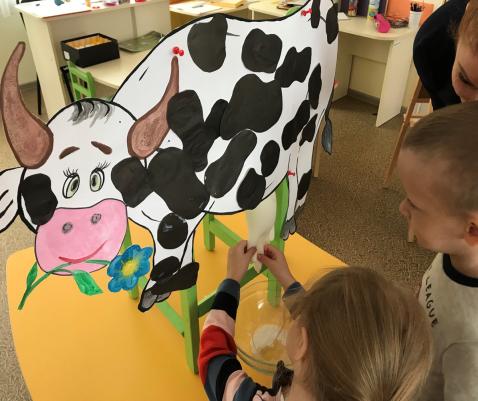 Звідки до нас прийшло молоко?
Дидактичні принципи експериментальної діяльності : 

цікавість, новизна, оригінальність, доступність, 
від простого до складного, наочність, безпечність, самостійність, задоволення, відповідність віковим особливостям дитини, взаємодія з дорослими
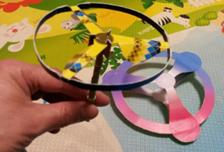 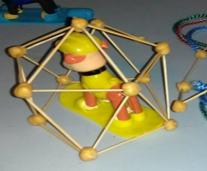 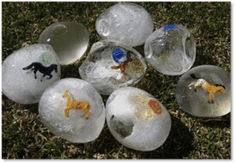 Структура експериментально-дослідницької діяльності включає чотири етапи 

На першому відбувається підготовка дітей до пошукової діяльності у природі, спрямована на виявлення їхніх знань про певні об’єкти та природні явища, створення атмосфери зацікавленості. Цьому сприятимуть доречно поставлені запитання, цікава розповідь дорослого
.
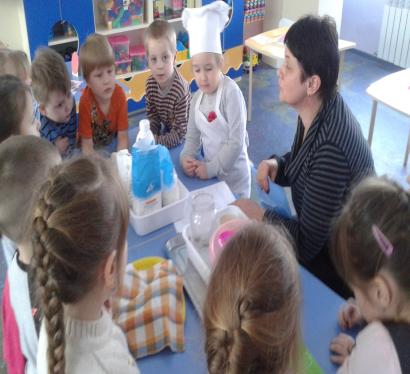 Другий етап розпочинається із висунення припущень, а якщо діти мають необхідні знання, то можуть формулювати домисли самостійно у формі висловлень. Якщо здогадки будуть правильними, вихователеві потрібно підтвердити їх у ході проведення дослідів; неправильні ж - необхідно спростувати.

Третій етап передбачає проведення самого досліду
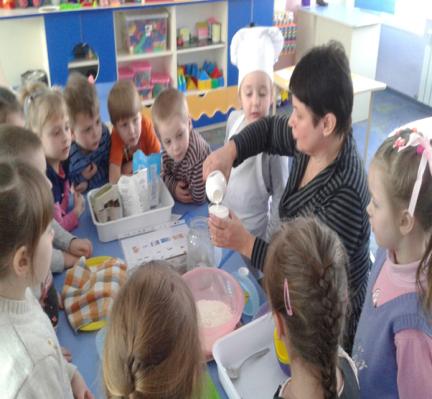 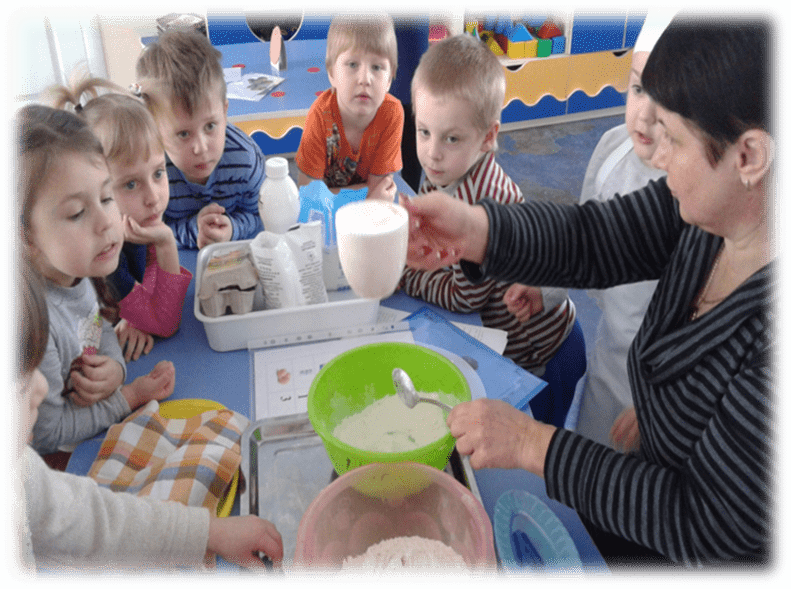 На четвертому, заключному етапі 
відбувається обговорення результатів досліду: 
робляться певні висновки, тобто початкові припущення підтверджуються або спростовуються.



З дітьми молодшого
 дошкільного віку
 дослідницька діяльність
 проводиться в 
ігровій формі
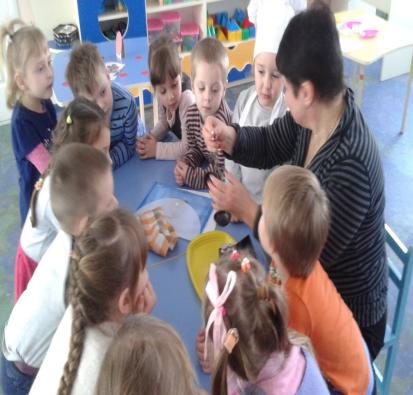 Підготовка до проведення експериментів 
починається з визначення педагогом поточних дидактичних завдань,
 відповідно до цього вибирається об’єкт. 

Вихователь має досконало володіти
 теорією з даного питання 
та практикою проведення експериментування.
     
До початку проведення досліду необхідно 
детально перевірити наявність 
обладнання , предметів, речовин, 
потрібних для досліду, 
їх якість, технічний стан обладнання.
 Випробування й перевірка є 
гарантією успішного проведення досліду.
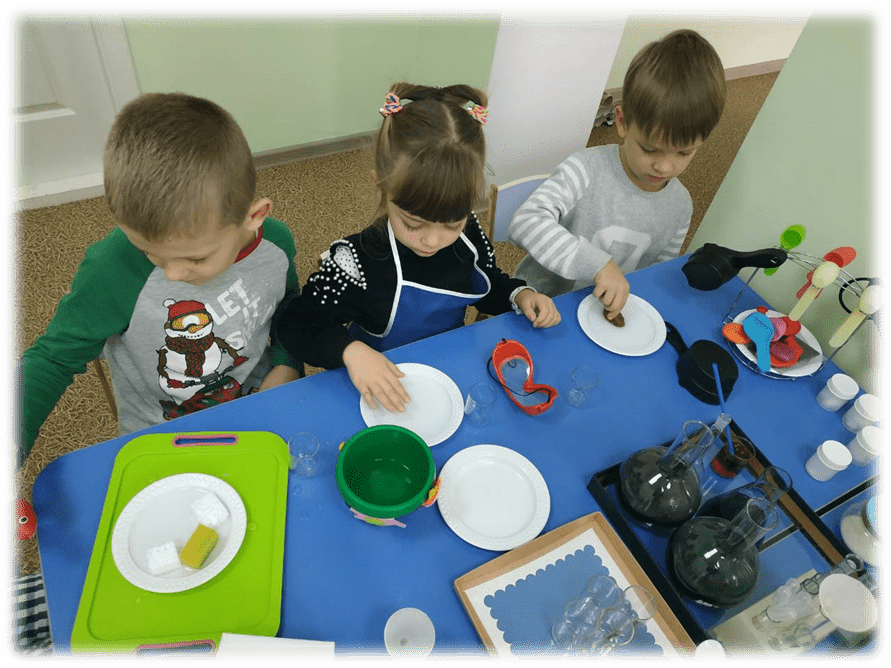 В експериментально-дослідницькій діяльності суворо дотримуйтеся правил безпеки. 

Усі незнайомі складні дії освоюйте в певній послідовності: 

Показуйте хід виконання; повторіть або дайте дитині продемонструвати; 
іноді можна  свідомо допустити помилку,
за допомогою такого 
методичного прийому 
малюк може сконцентрувати увагу 
на цій помилці. 
Дії здійсніть усі разом у повільному
 темпі, щоб мати можливість 
проконтролювати роботу 
кожної дитини
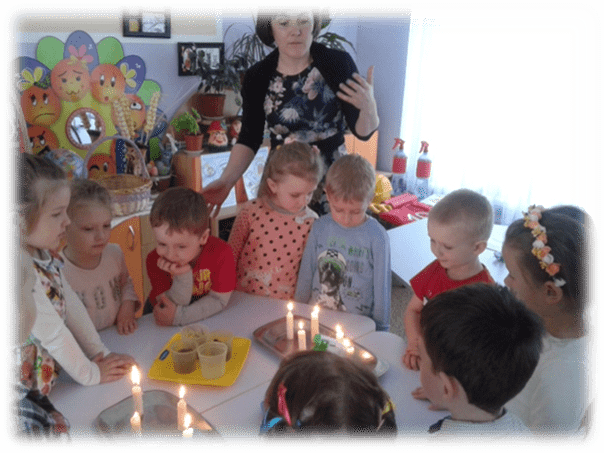 Стимулюйте дитячу цікавість та спонукайте дітей до запитань 

Вихователь не дає дітям знання у готовому вигляді. 

Дошкільники мають знайти відповідь на свої запитання самостійно, ви лише допомагаєте набути досвід, 
використовуючи цікаві форми,
 методи та прийоми у роботі. 
Дайте змогу дітям на практиці 
переконатися
 у правильності або неправильності 
своїх припущень. 
Заохочуйте малюків до пошуку 
власних способів розв’язання
завдань
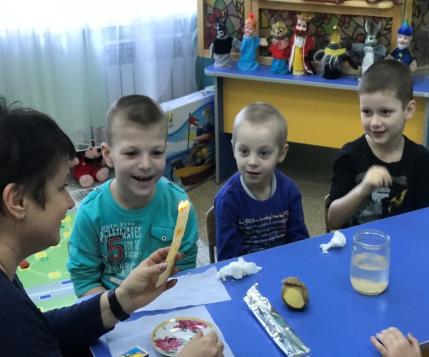 Необхідні матеріали та обладнання для експериментально-дослідницької діяльності:
прилади-помічники: мікроскоп, збільшувальне скло, чашкові ваги, пісочний годинник
 (на 1, 2, 3, 5 хв), компаси, різноманітні магніти, бінокль;
прозорий та непрозорий посуд різної конфігурації й різного об’єму: пластикові пляшки, стакани, ковші, відра;
природні матеріали: камінчики різного кольору і форм, мінерали, глина, різна за складом, земля, вугілля, різнокольоровий пісок, пташині пір’їнки, мушлі, шишки, шкаралупа горіхів, шматочки кори дерев, листя, гілочки, пух, мох, насіння фруктів й овочів, шерсть (котяча, собача, овеча);
підручні матеріали: шматочки шкіри, поролону, хутра, латочки тканин, пробки, дріт, дерев’яні, пластмасові, металеві предмети, форми-вкладиші від наборів шоколадних цукерок, дерев’яні котушки;
технічні матеріали: гайки, гвинти, гвинтики, цвяхи;
різні види паперу: звичайний альбомний, калька, наждачний тощо;
барвники: ягідний сироп, акварельні фарби тощо;
медичні матеріали: піпетки, колби, пробірки, шпателі, дерев’яні палички, вата, мензурки, шприци (пластмасові без голок), марля, мірні ложечки, гумові груші різного об’єму;
інші матеріали: дзеркала, повітряні кулі, старі пластинки для програвача, дерев’яні зубочистки, олія, борошно, сіль, кольорове і прозоре скло, форми, піддони, плоске блюдо, стеки, учнівські лінійки, сито, металеві кульки (легка і важка), таз, сітка, сірники, сірникові коробки, нитки, різнокольорові ґудзики, голки, шпильки, соломинки для коктейлю;
ігрове устаткування: ігри на магнітній основі, іграшки, водяний млин, тіньовий театр, театр на магнітній основі, ванна для ігор із піском і водою тощо
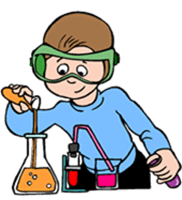 Створення педагогічних умов для ознайомлення дошкільнят із природою:
 
у групових кімнатах - куточки природи, мінімузеї, лабораторії, природничо-наукові центри, інтерактивні дошки, добірки необхідних матеріалів; 

у методичному кабінеті - матеріально-технічне забезпечення екологічного виховання дошкільнят
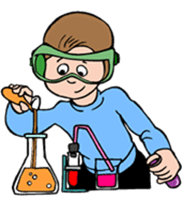 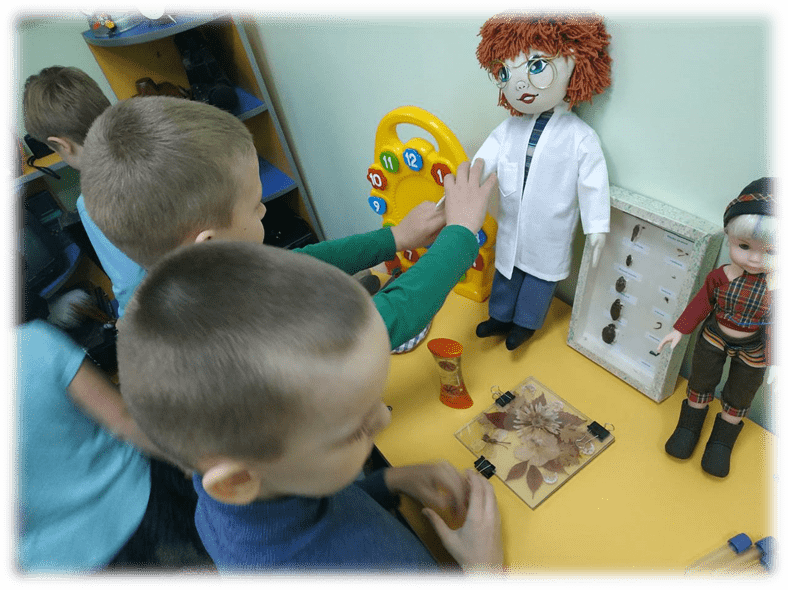 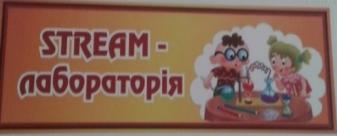 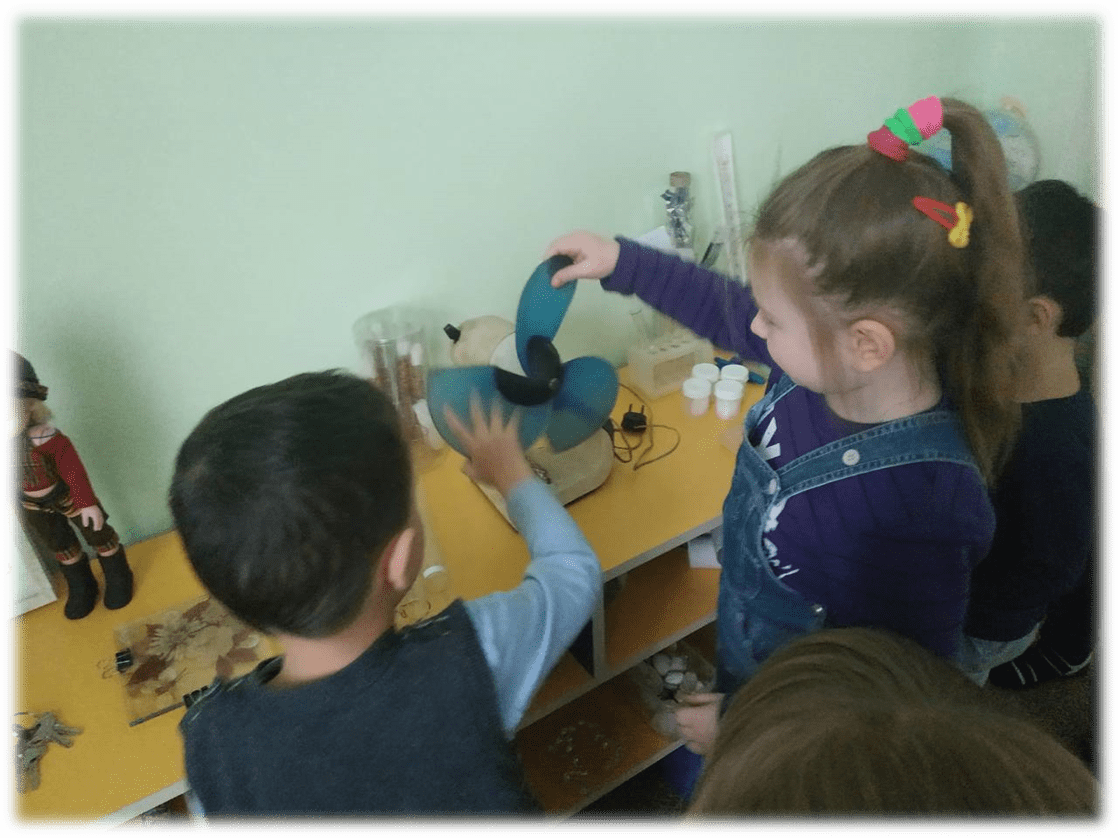 Цілеспрямована, систематична  та партнерська взаємодія педагогів ЗДО з батьками забезпечить успіх і позитивне вирішення проблем розвитку дітей дошкільного віку
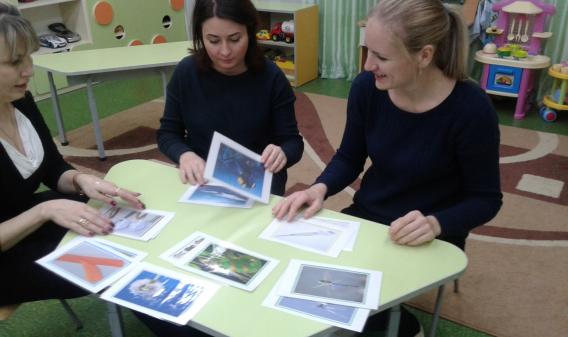 Використані джерела: 1. Освітня програма для дітей від 2 до 7 років «Дитина»,	Київ -2020., с.412;2. Методичні рекомендації до Освітньої програми для дітей від 2 до 7 років «Дитина», Київ -2021., с.525.
Дякую за увагу
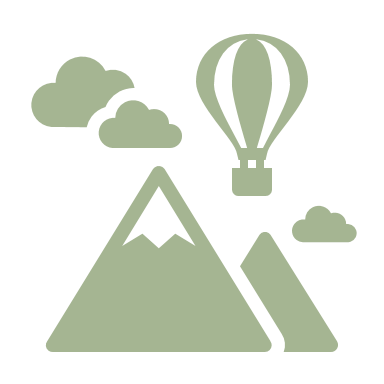